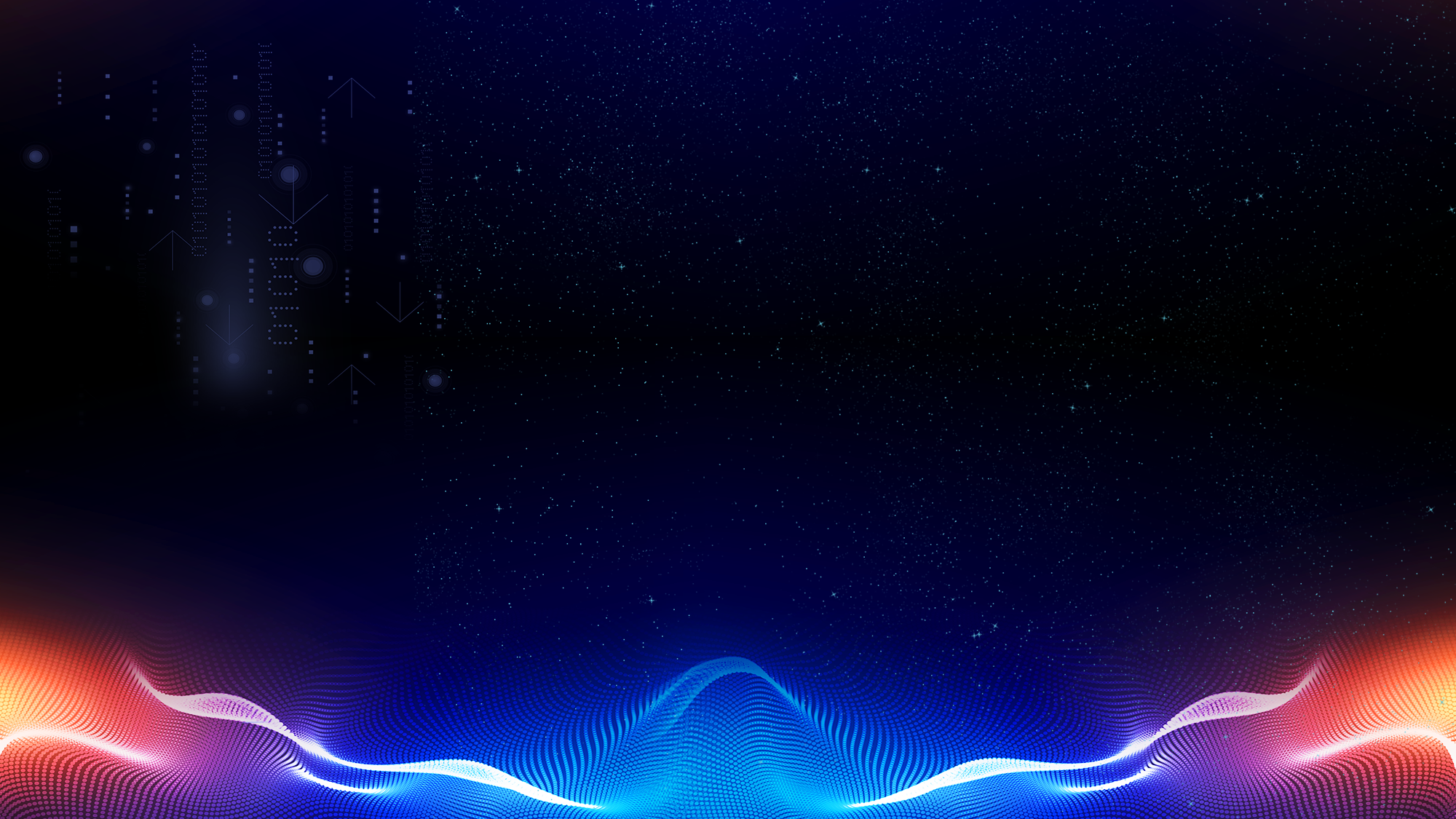 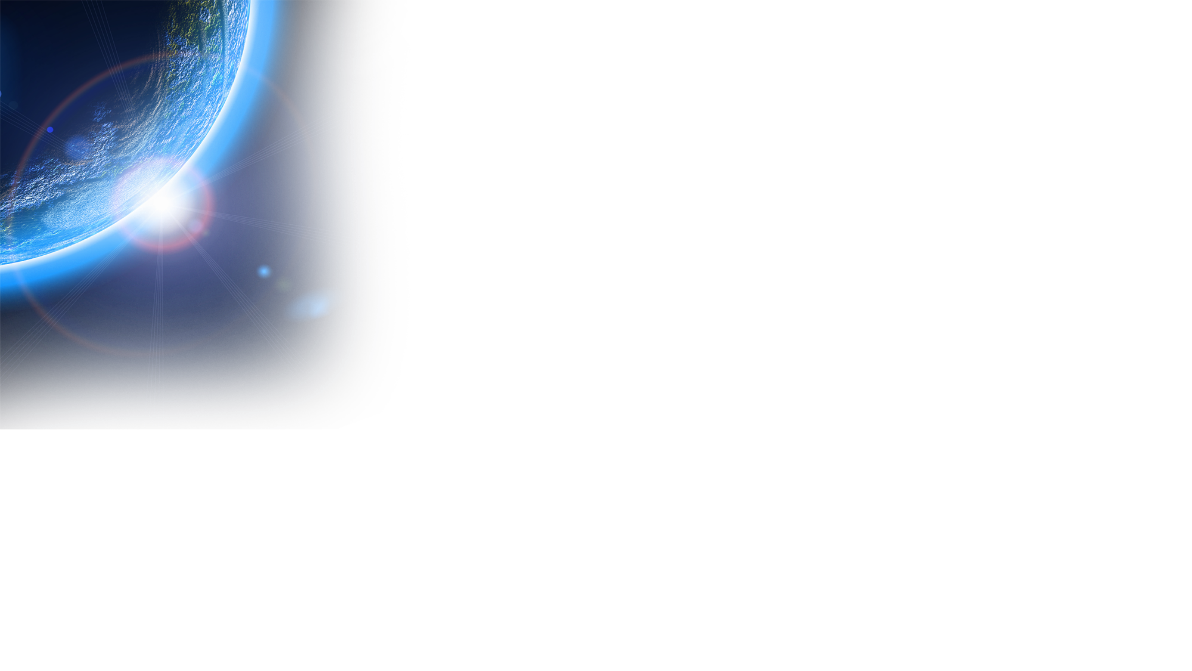 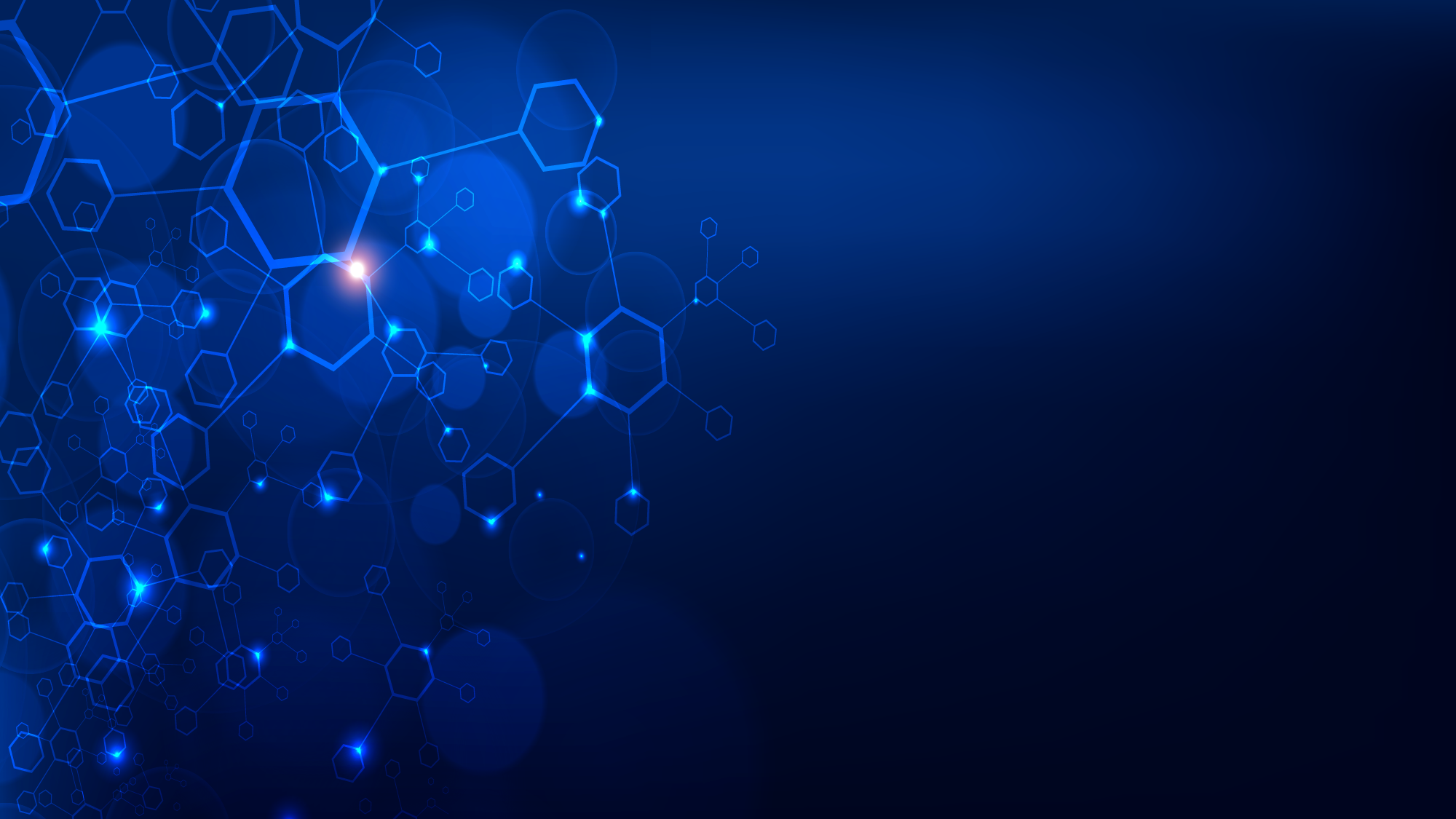 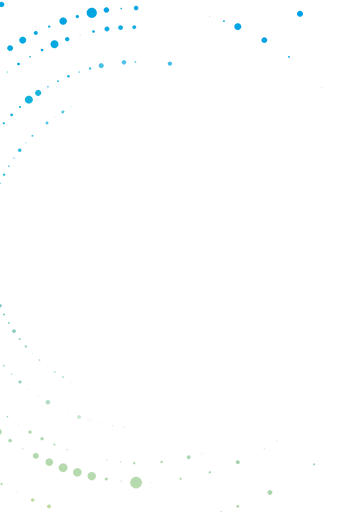 郑州市支持制造业高质量发展
若干政策宣讲
——信息化方向
郑州市工业和信息化局
信息化工作处
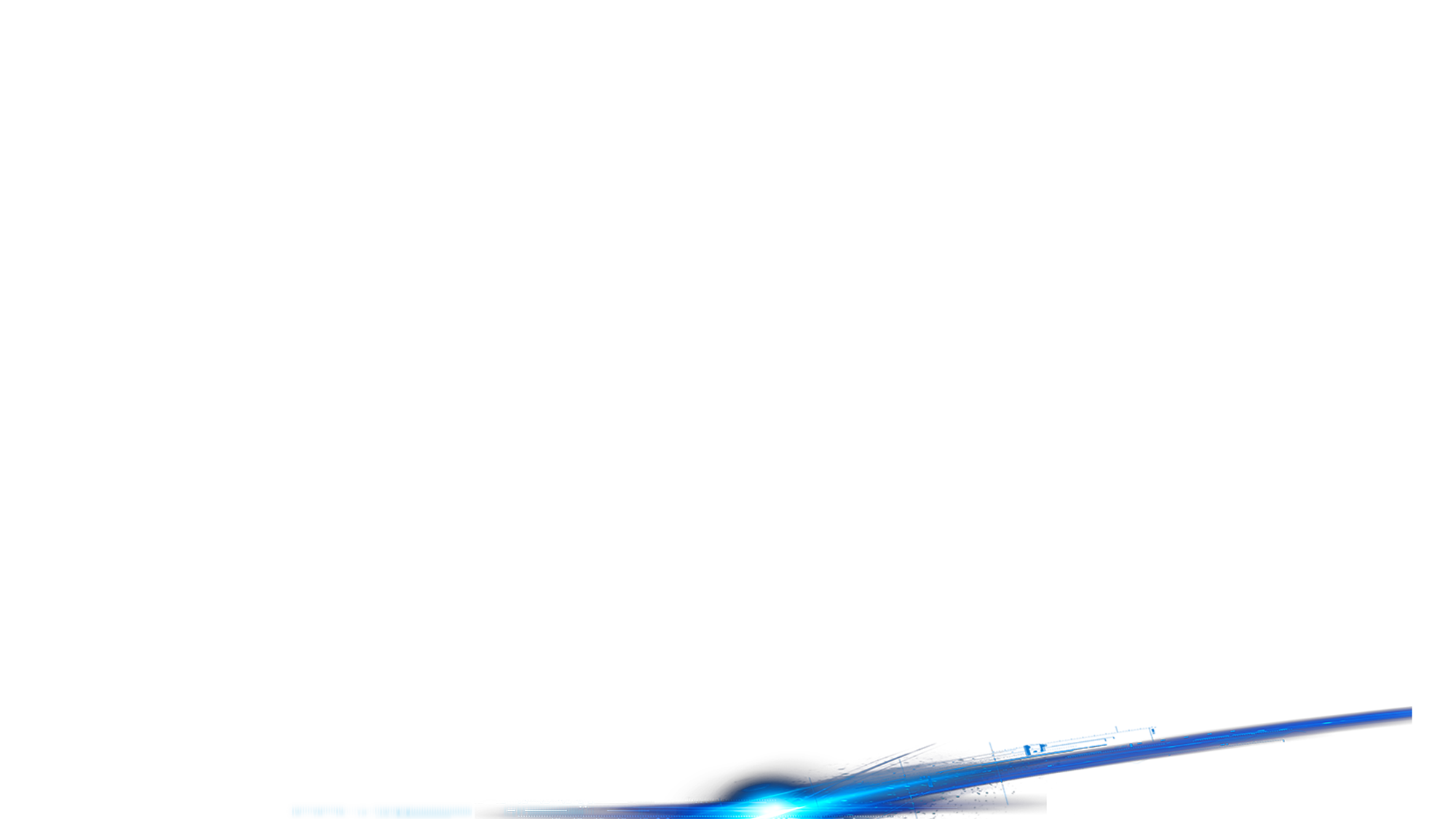 2021年7月
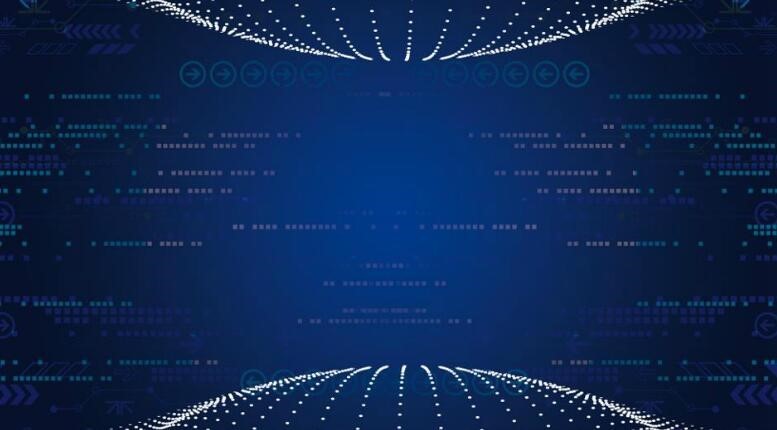 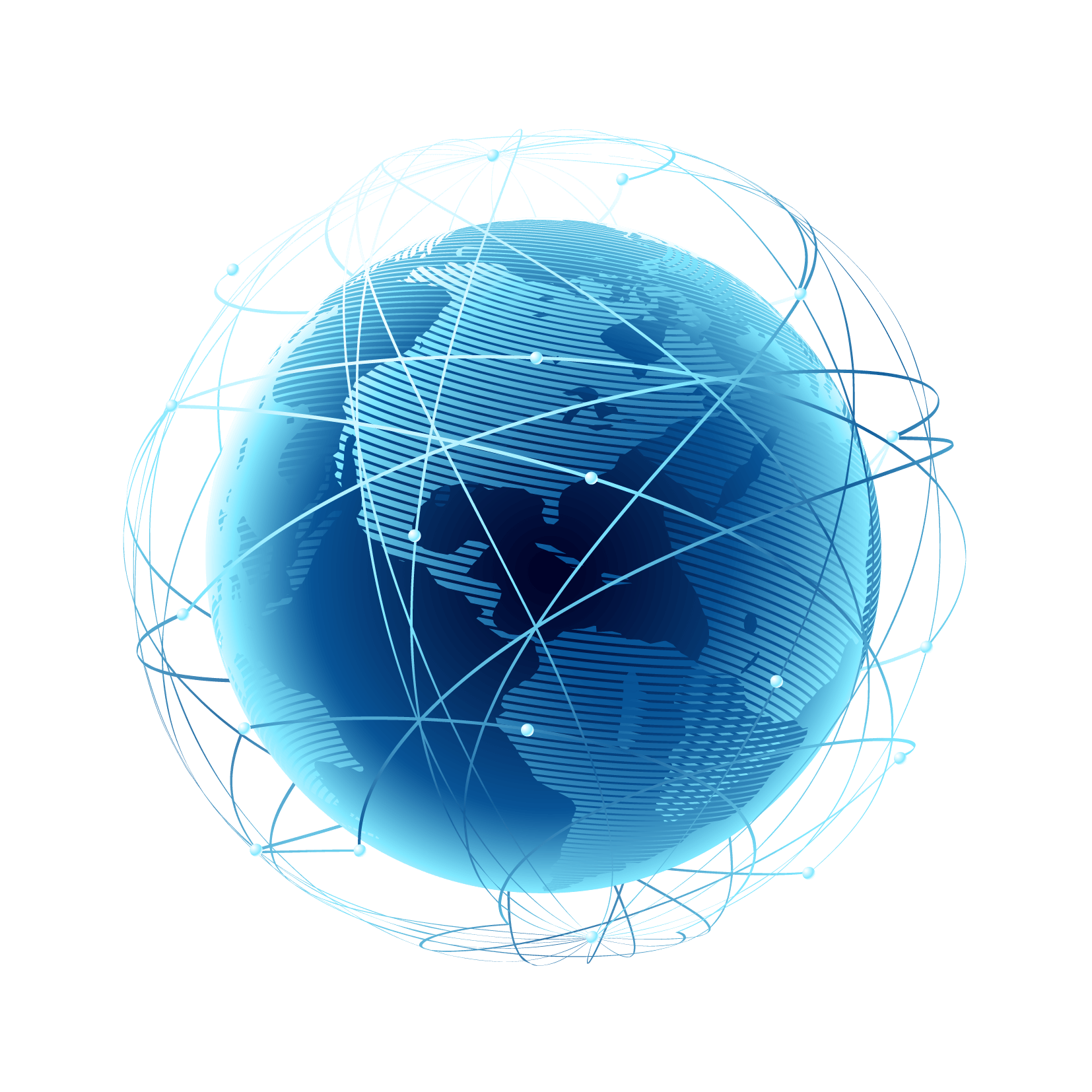 1
支持重点新兴领域加快发展
（软件和信息技术服务业）
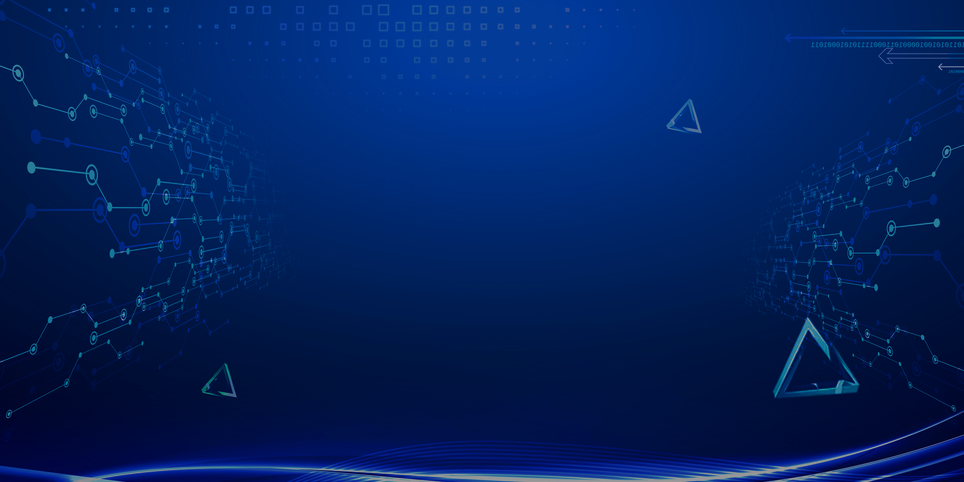 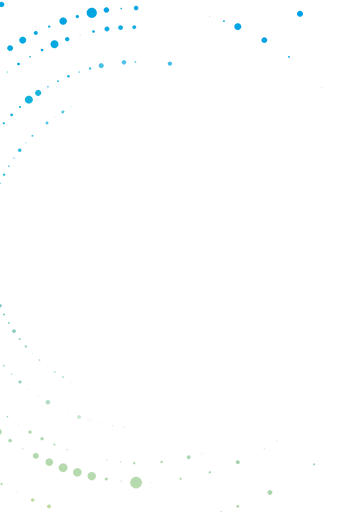 支持重点新兴领域加快发展-软件
1.支持范围：2020年主营业务收入增长1个百分点以上的智能装备企业（机器人、数控机床、增材制造等）、电子信息关键制造业企业（传感器、芯片、晶圆、面板等）、软件和信息技术服务企业。
2.支持标准：经市有关部门认定入库的规模以上企业，以上年为基数，主营业务收入5000万元以上，每增长1个百分点，奖励5万元，单个企业每年最高不超过300万元。
注意：申报企业须按规定纳入工业和信息化部信息产业运行监测平台（https：//xxcyqiye.miit.gov.cn）。
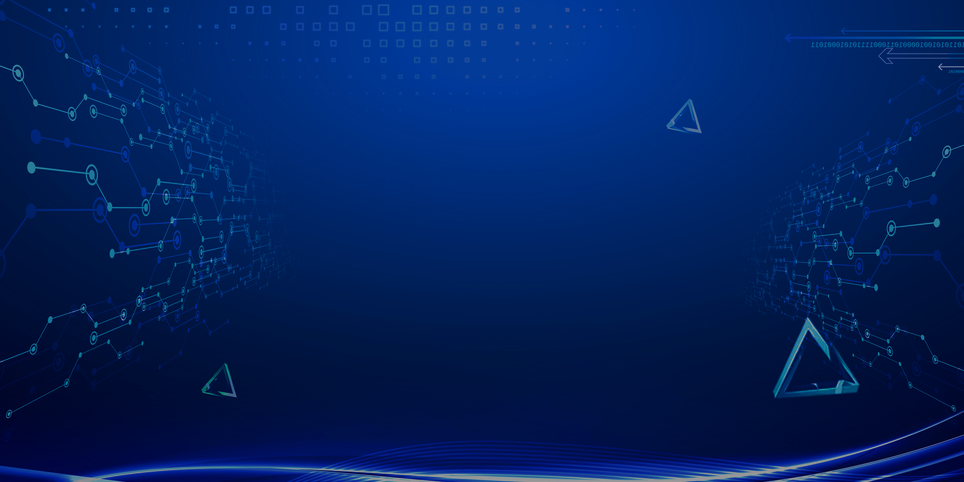 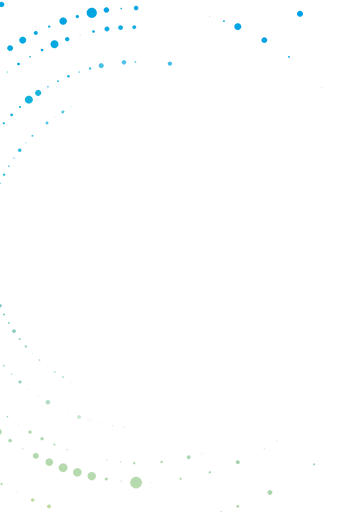 支持重点新兴领域加快发展-软件
申报材料（5项）
1.奖补专项资金申报表1-1和表2；
2.国家主管部门批准营业的证件复印件（“多证合一”，提供营业执照复印件）；
3.规模以上企业自证材料（统计联网直报平台企业年报截图，带组织机构代码）；
4.经会计师事务所审计的企业2019年度和2020年度审计报告（带验证码或防伪标识）；
5.2019年度、2020年度企业所得税年度纳税申报表。
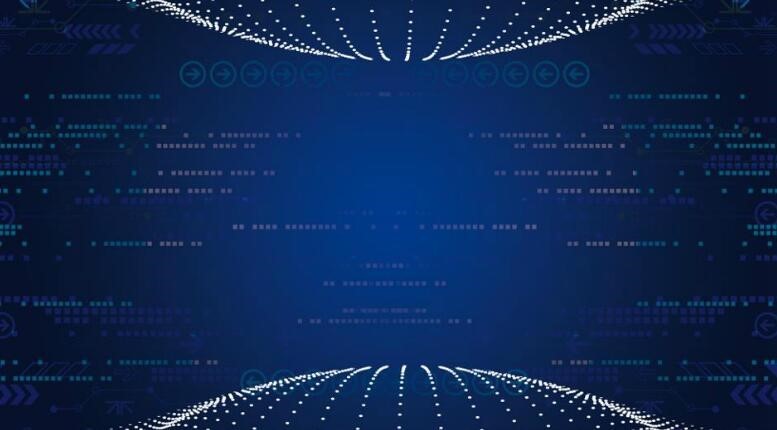 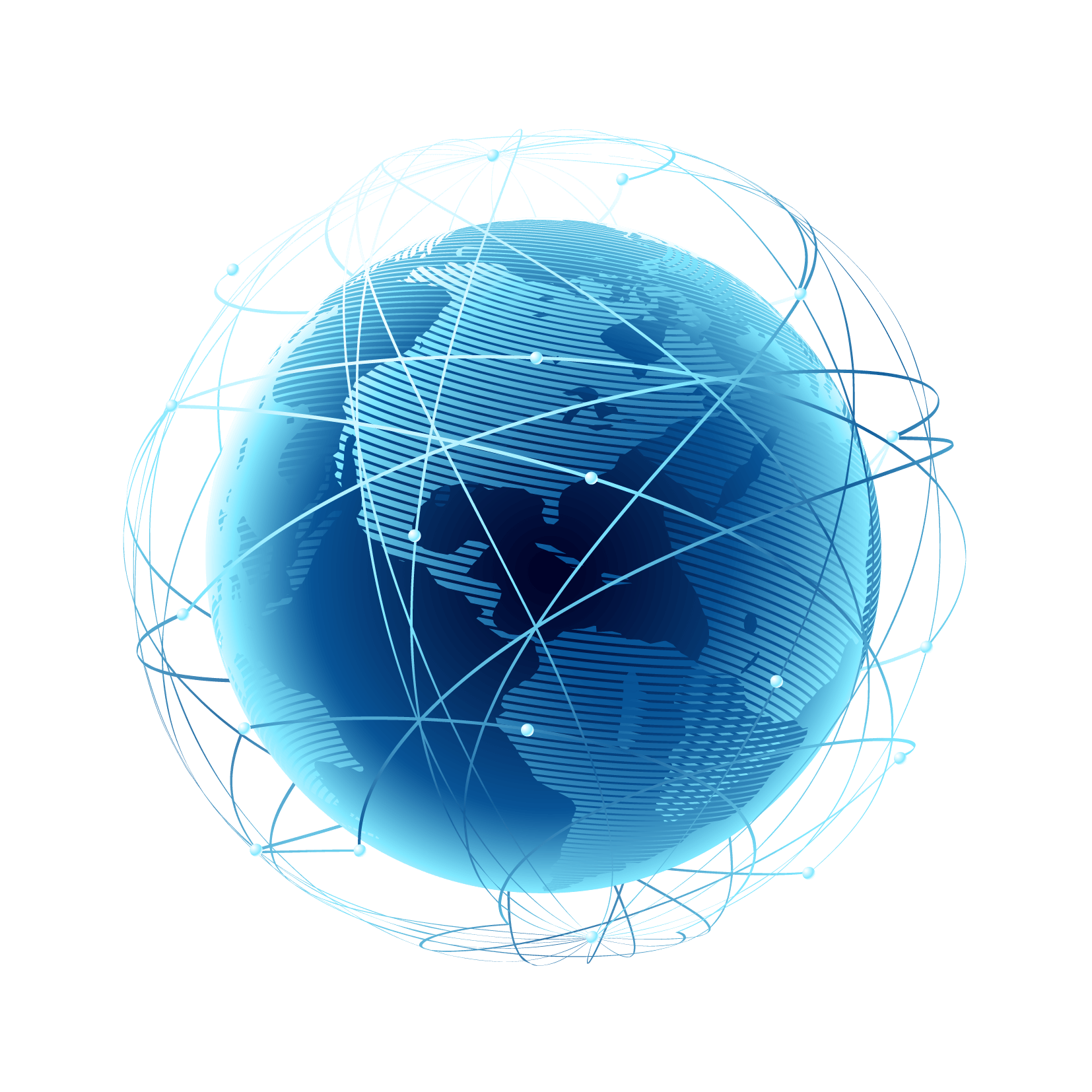 2
企业开拓国内市场补贴
（软件和信息技术服务业）
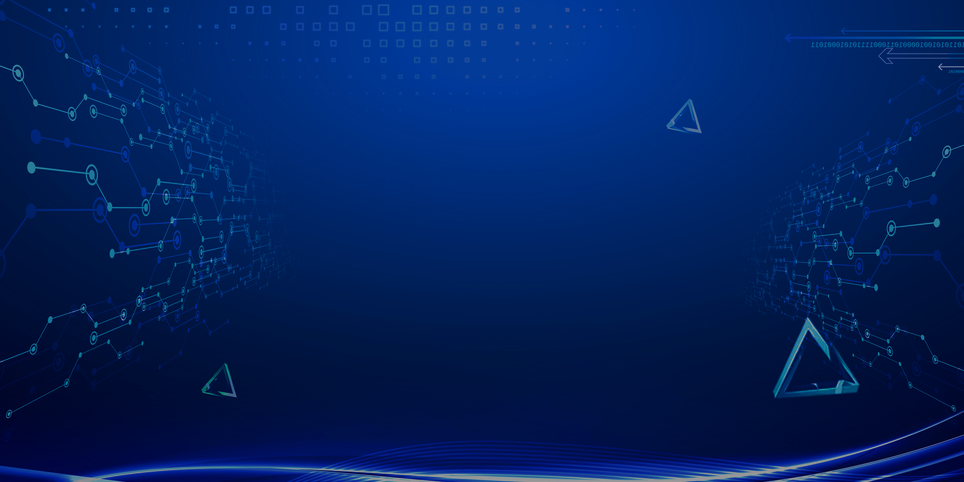 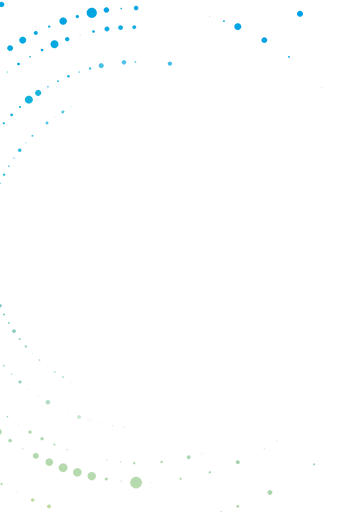 企业开拓国内市场补贴-软件
1.支持范围：参加郑州市工信局组织的各级展销会、博览会的企业；在中央一级媒体做产品广告的工业企业。
2.支持标准：按照场地租赁费、布展费的70%给予补贴，每个企业每年补贴金额不超过100万元；对于在中央一级媒体做产品广告的工业企业，按照广告费的5%给予补贴。以上奖励，每户企业每年补贴额不超过300万元。
注意：申报企业须按规定纳入工业和信息化部信息产业运行监测平台（https：//xxcyqiye.miit.gov.cn）。
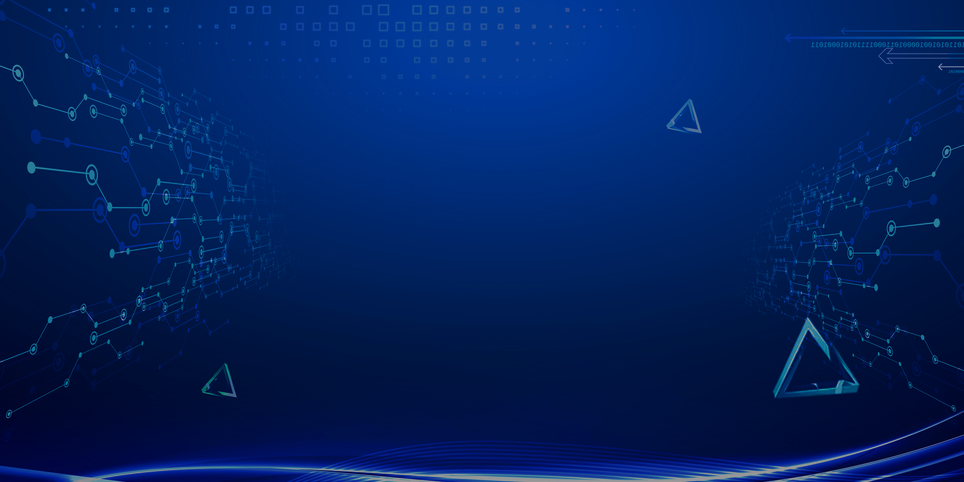 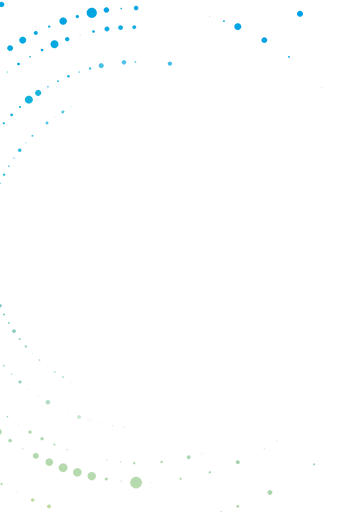 企业开拓国内市场补贴-软件
申报材料（4项）
1.奖补专项资金申报表1-1和表2；
2.国家主管部门批准营业的证件复印件（“多证合一”，提供营业执照复印件）；
3.郑州市工信局组织参展的证明材料；
4.申请参展补贴的提供场地租赁和布展的合同、增值税发票、支付凭证、展会现场照片、布局图等证明材料；
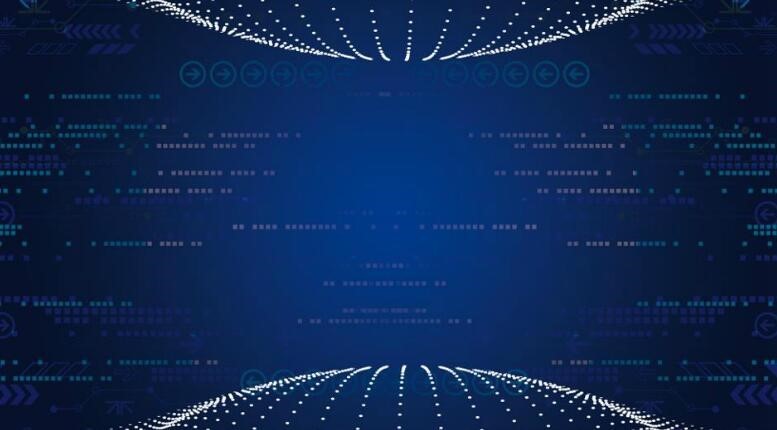 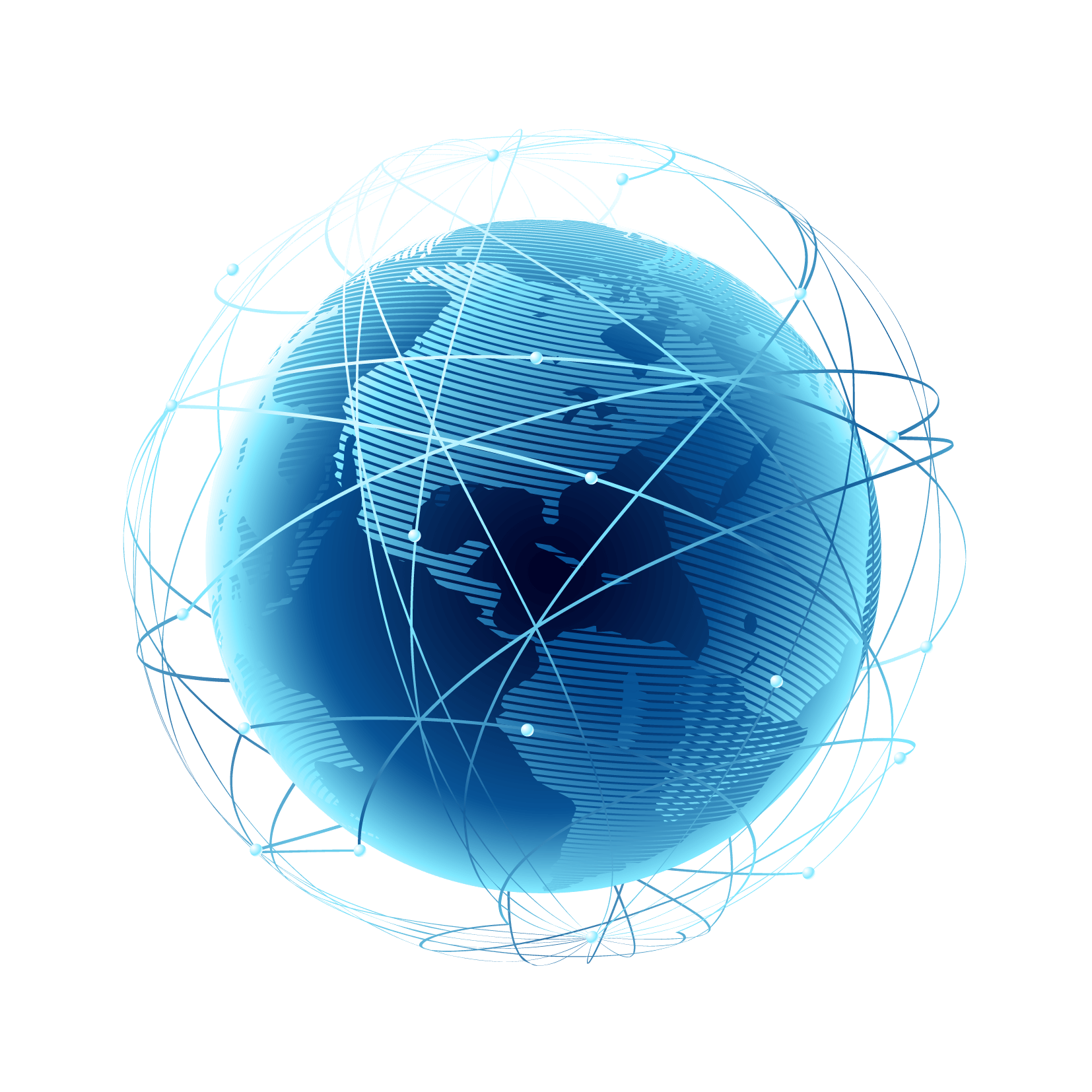 3
各类试点示范项目奖励
（软件和信息技术服务业）
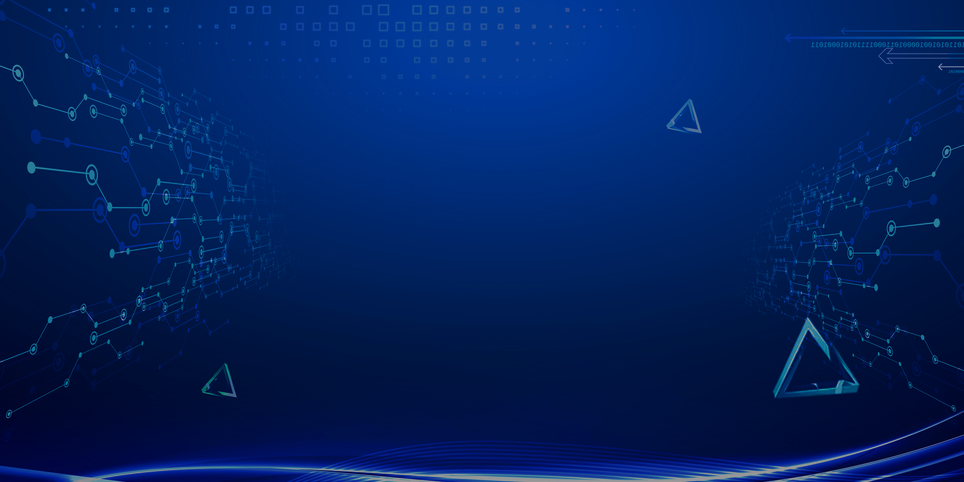 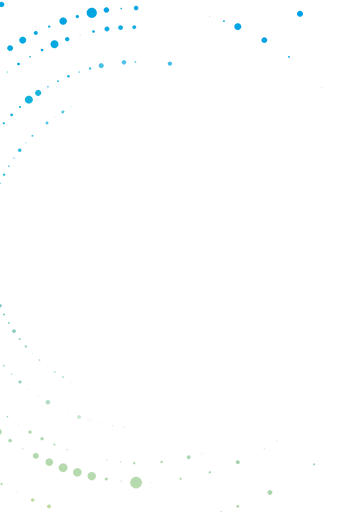 各类试点示范项目奖励-软件
1.支持范围：获得工业和信息化部及省工业和信息化厅评定的2020年度“大数据、网络安全”类试点示范称号的企业。
2.支持标准：对于获评国家（以工业和信息化部正式认定文件为准）、省级（以省工业和信息化厅正式认定文件为准）试点示范的，经考核评估后，分别给予300万元、100万元的一次性奖励。
注意：申报企业须按规定纳入工业和信息化部信息产业运行监测平台（https：//xxcyqiye.miit.gov.cn）。
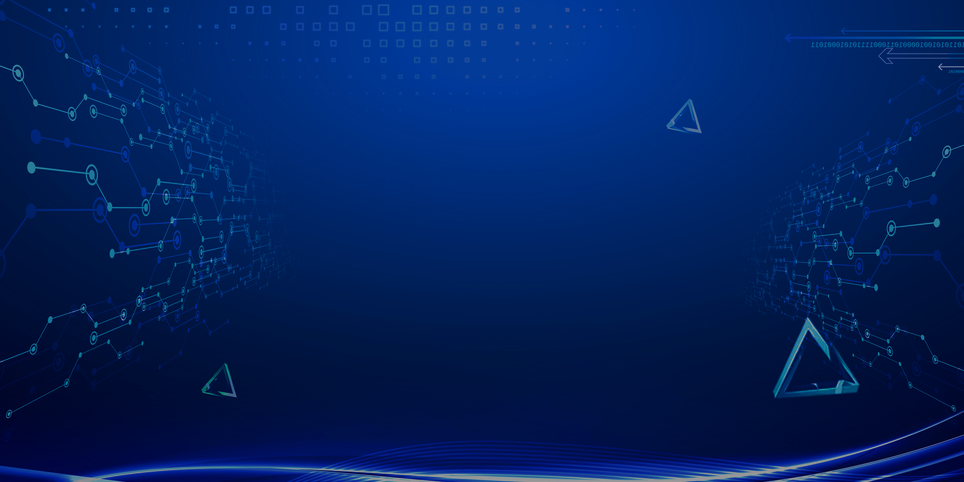 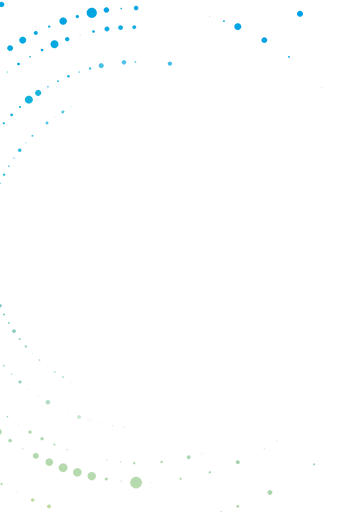 各类试点示范项目奖励-软件
申报材料（4项）
1.奖补专项资金申报表1-3和表2；
2.国家主管部门批准营业的证件复印件（“多证合一”，提供营业执照复印件）；
3.经会计师事务所审计的企业度审计报告（带验证码或防伪标识）；
4.获评试点示范的认定文件；获评试点示范的原始申报材料（不含证明性附件）、试点示范成效报告及证明材料。
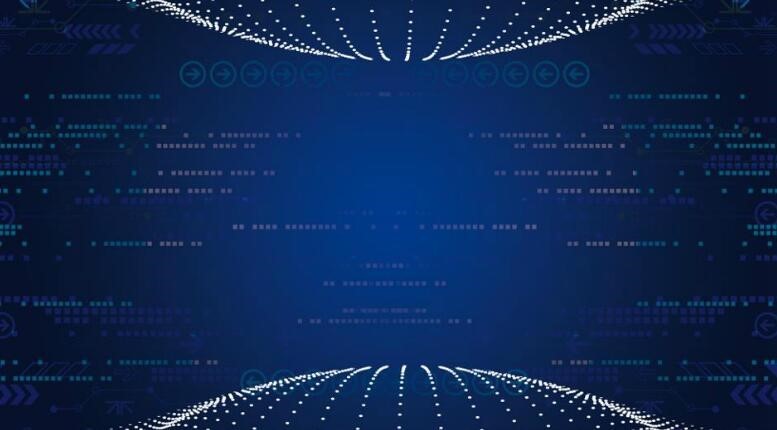 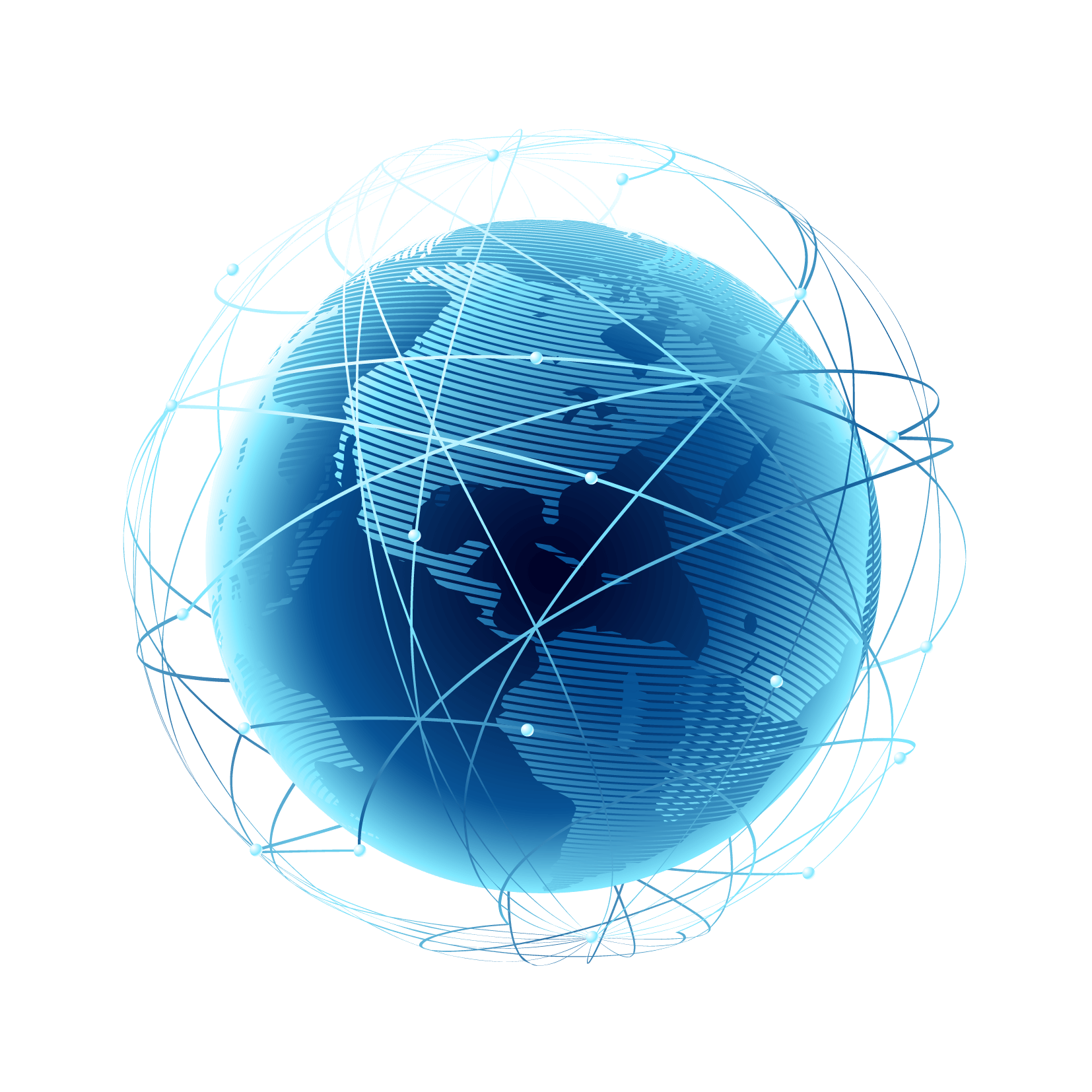 4
软件企业认证奖励
（软件和信息技术服务业）
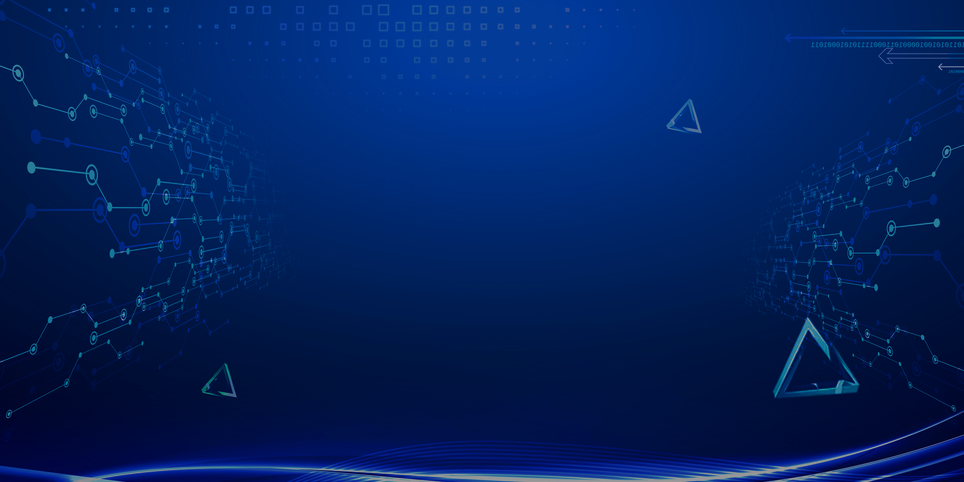 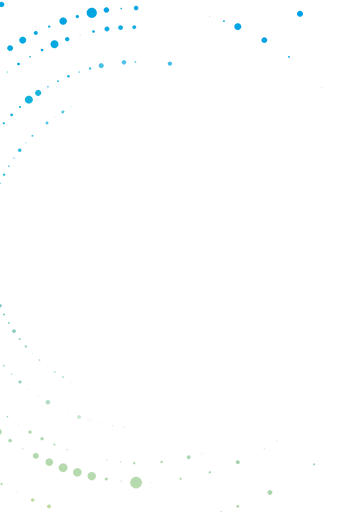 软件企业认证奖励
1.支持范围：获得认证的规模以上软件和信息技术服务业企业。
2.支持标准：对首次获得五级软件能力成熟度模型集成（CMMI）认证和一级信息技术服务标准（ITSS）认证的规模以上软件和信息技术服务业企业，给予30万元的一次性奖励。
注意：申报企业须按规定纳入工业和信息化部信息产业运行监测平台（https：//xxcyqiye.miit.gov.cn）。
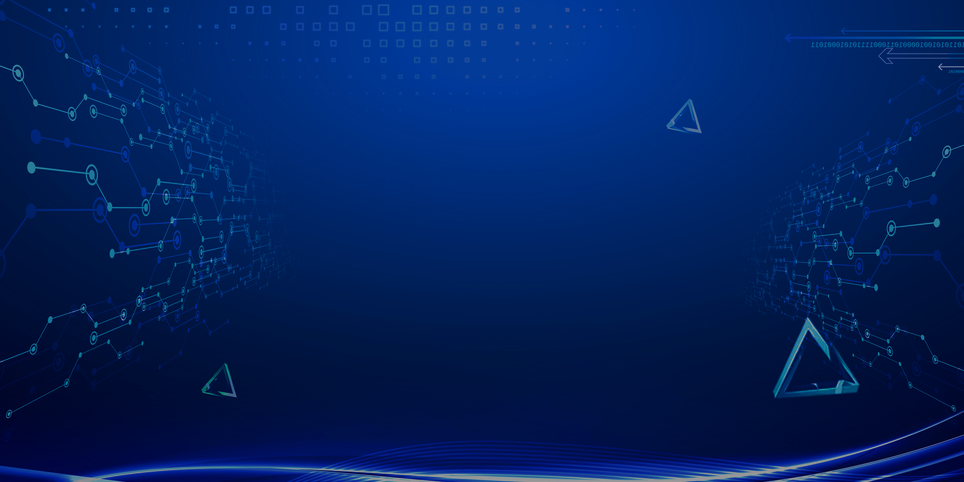 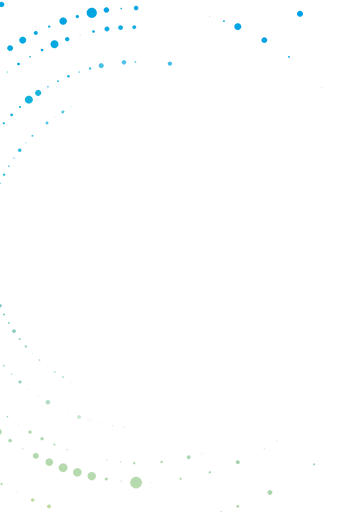 软件企业认证奖励
申报材料（5项）
1.奖补专项资金申报表1-3和表2；
2.国家主管部门批准营业的证件复印件（“多证合一”，提供营业执照复印件）；
3.规模以上企业自证材料（统计联网直报平台企业年报截图，带组织机构代码）；
4.经会计师事务所审计的企业度审计报告（带验证码或防伪标识）；
5.企业获得的认证证书。
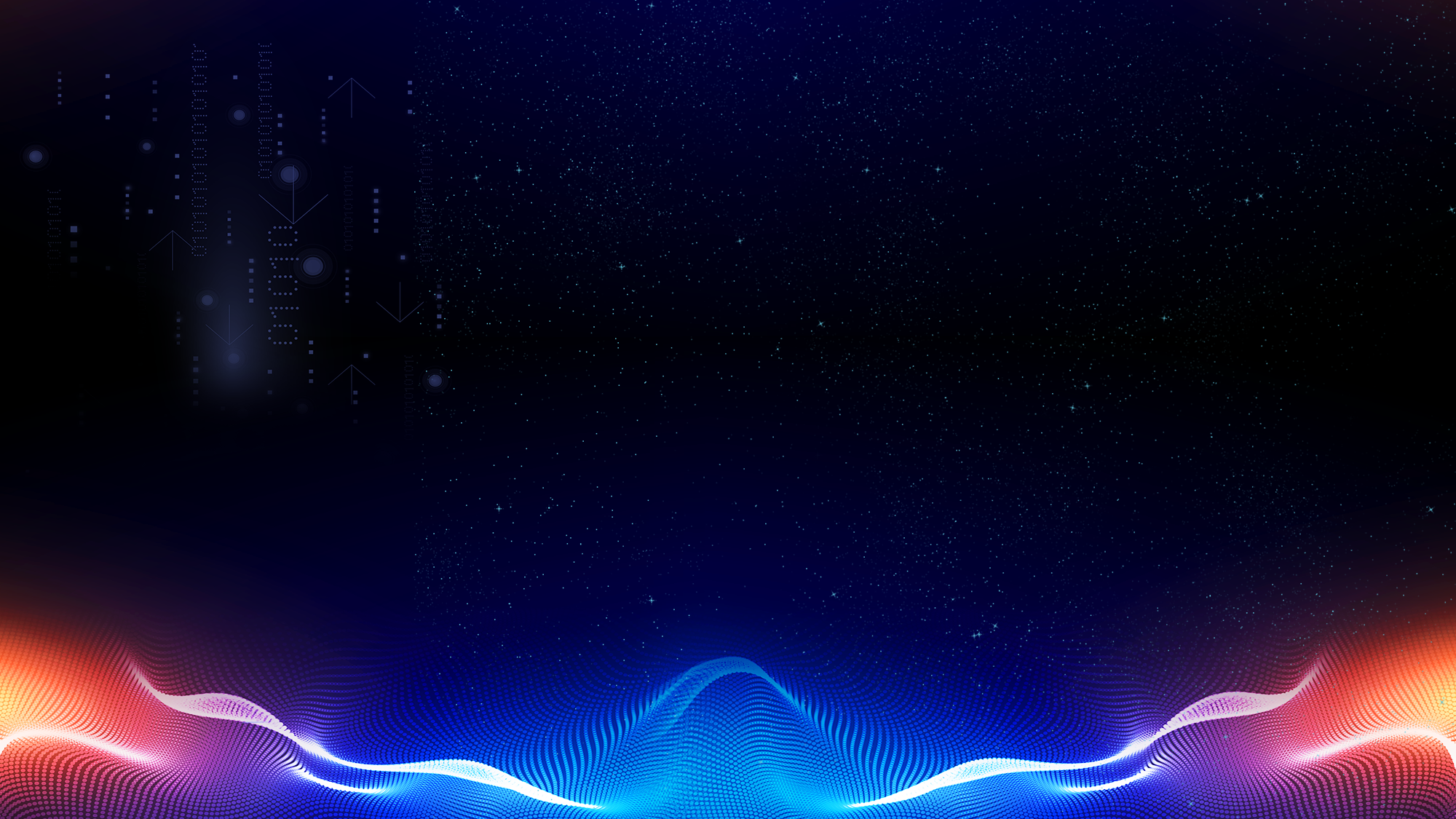 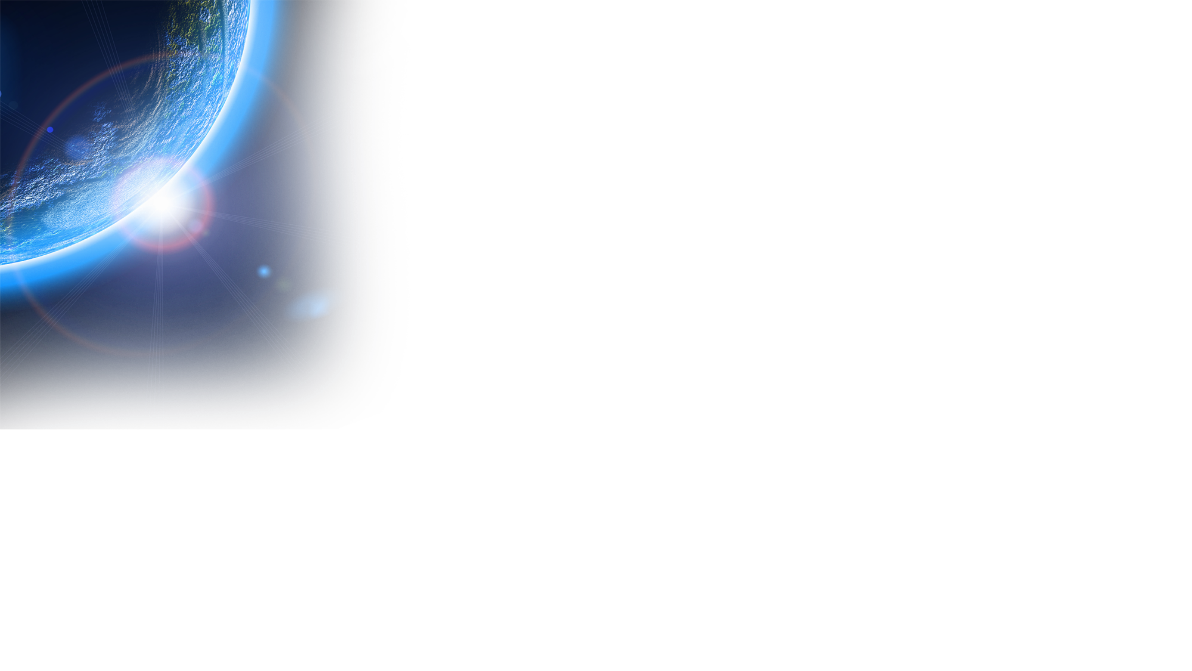 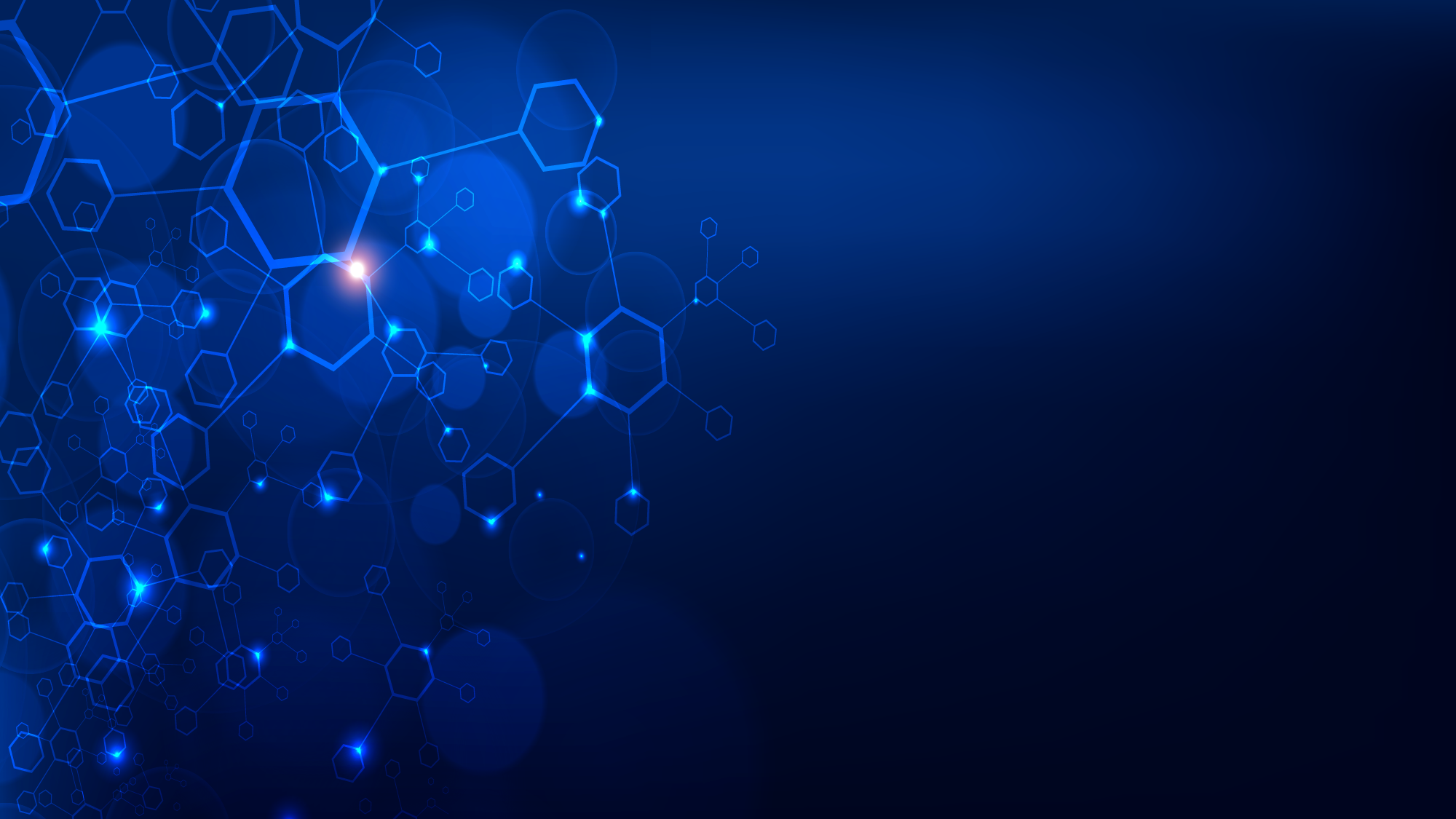 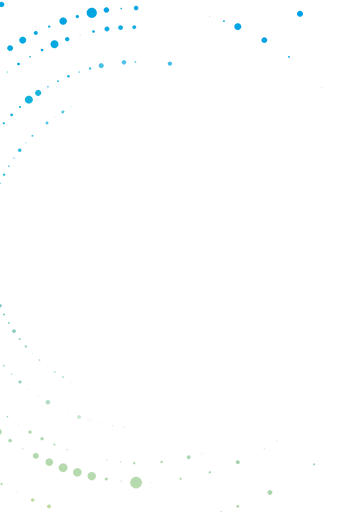 业务咨询：市工信局信息化处
电       话：67886922        
邮       箱：zzsxxhgzc@126.com
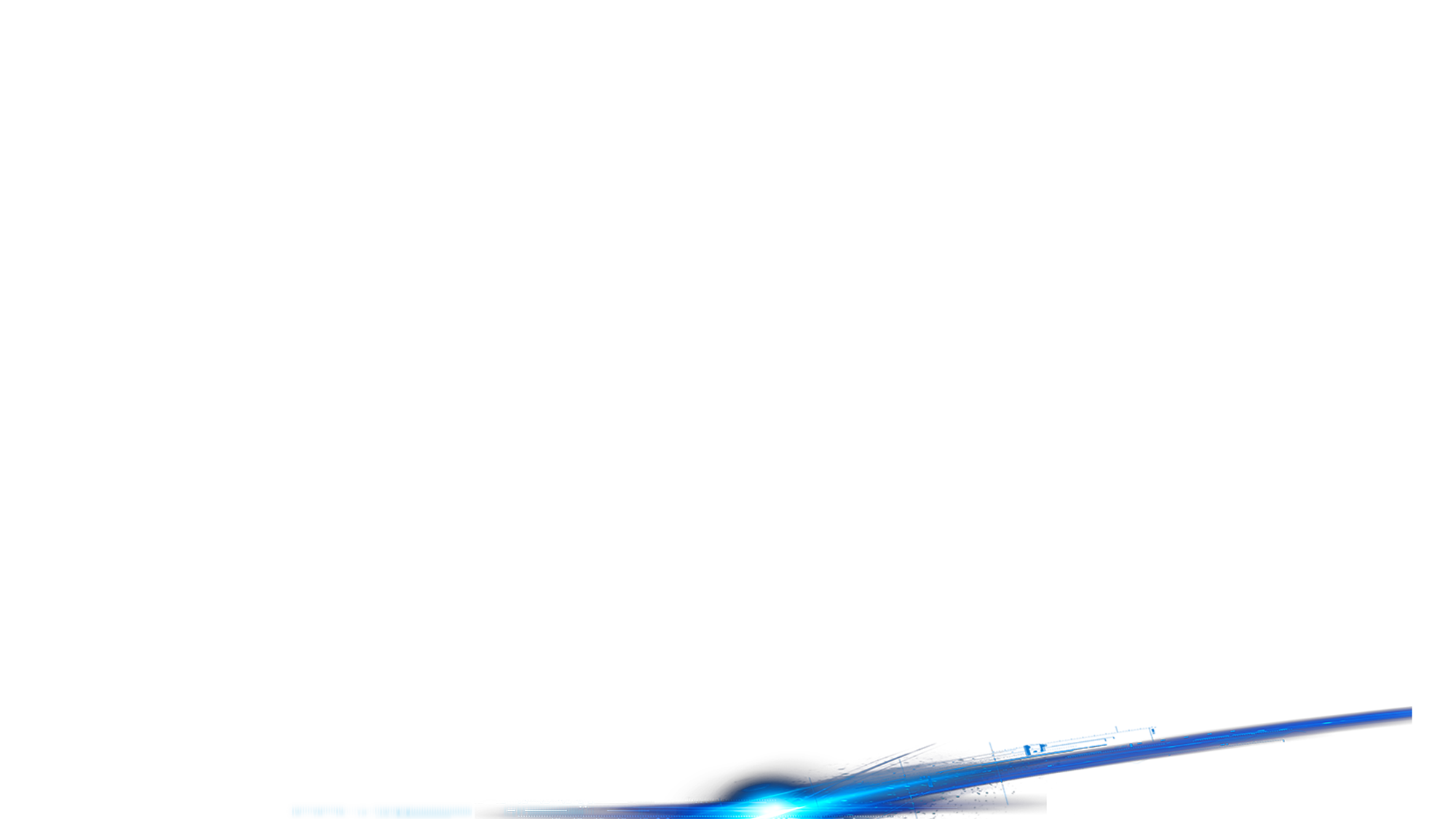 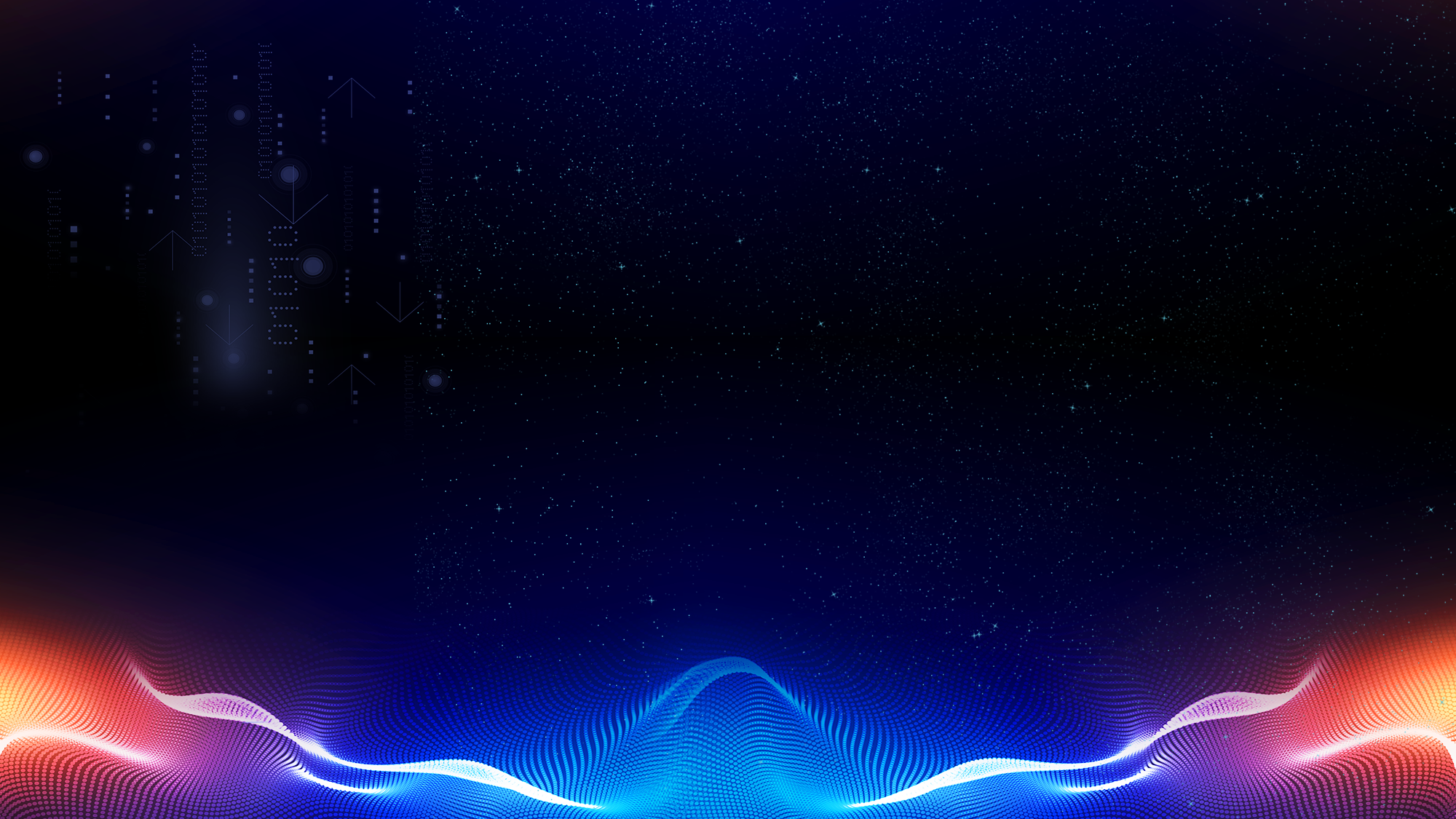 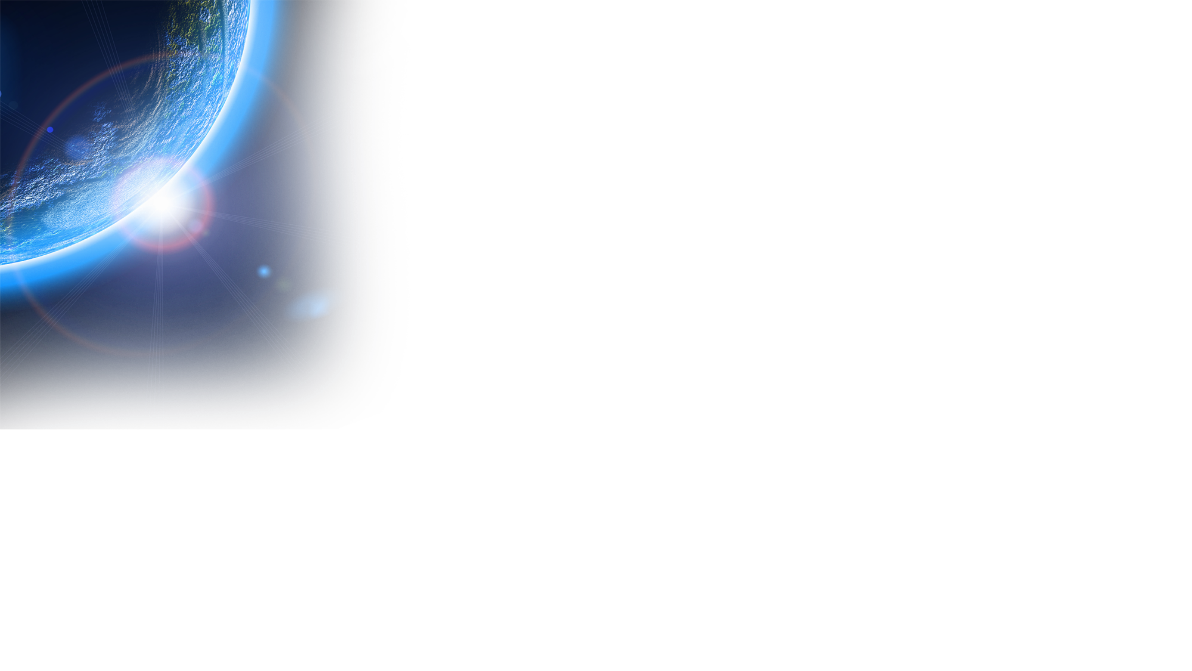 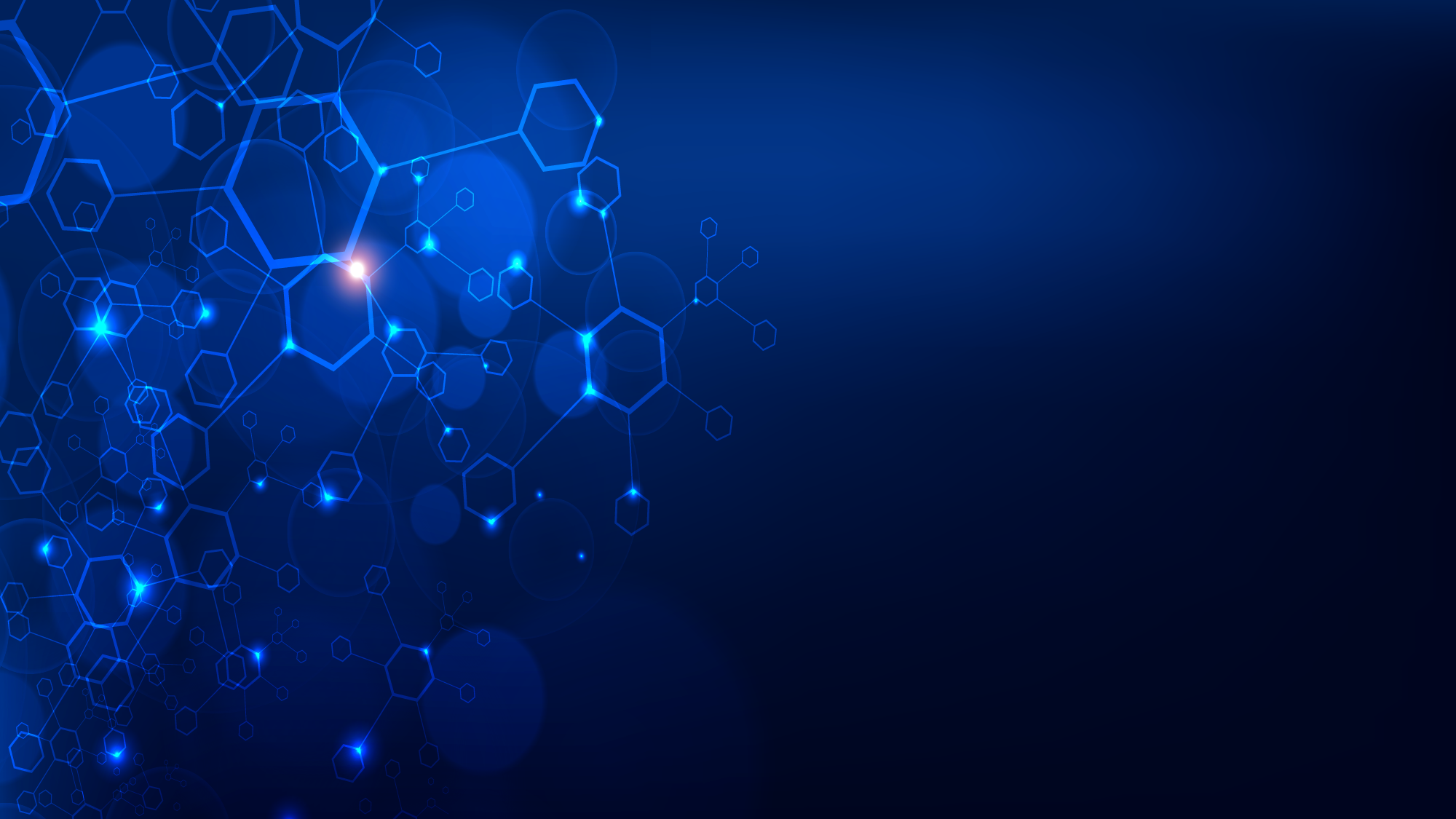 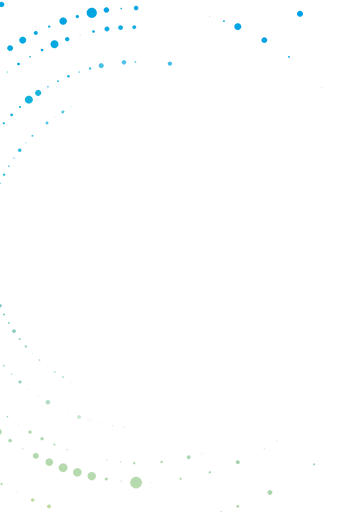 谢谢大家！
2021年7月
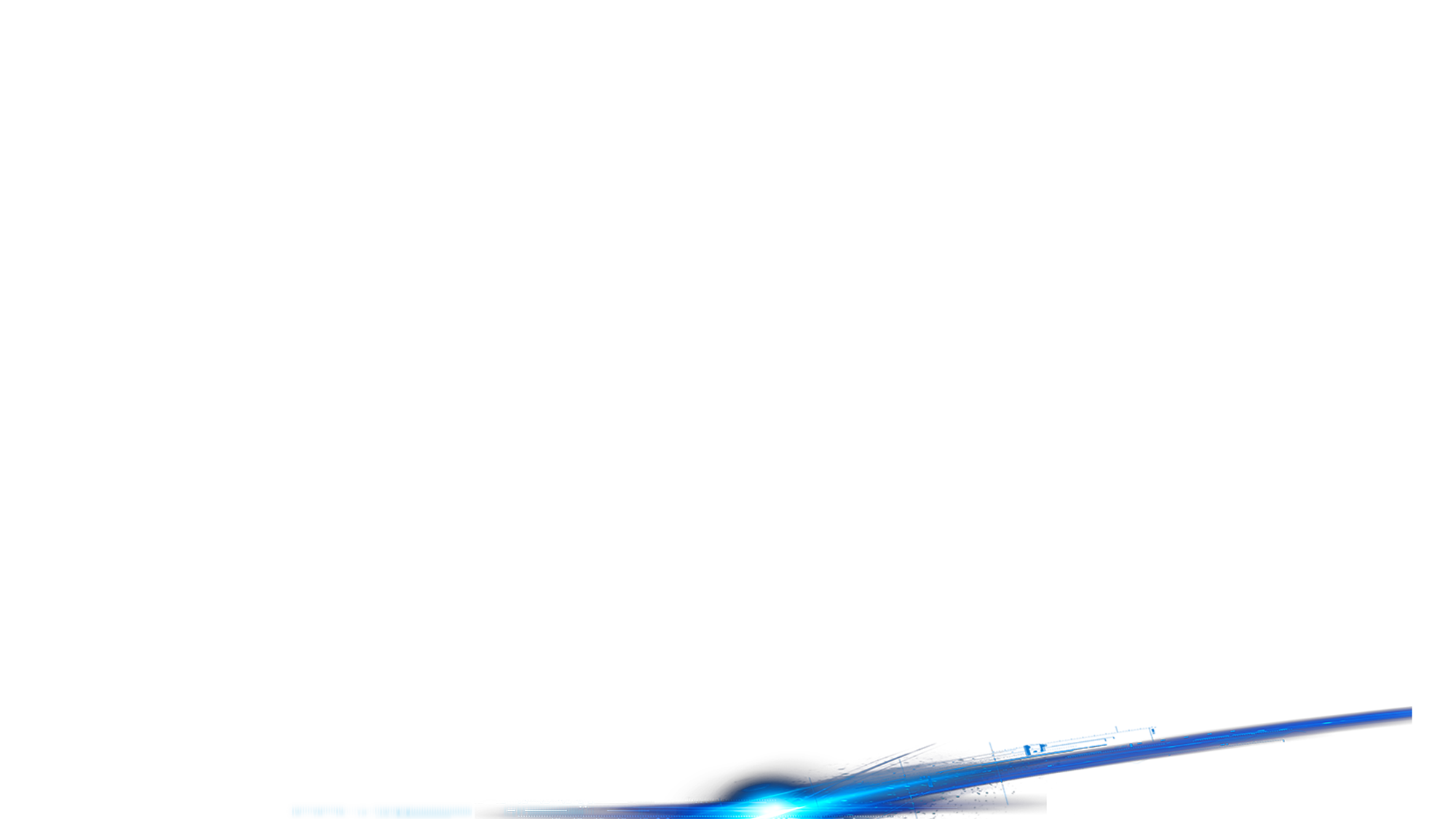